Министерство образования Республики Мордовия
Портфолио
педагога  дополнительного образования  
МБУ ДО «Дом детского творчества» 
Ковылкинского муниципального района 
Зубарева Аркадия Николаевича
на первую квалификационную категорию
Дата рождения: 04.08.1966 г.
Профессиональное образование: высшее зенитное ракетное командное училище ПВО г. Энгельс, 1987 г.,
 по специальности «Командная тактическая. 
Радиотехнические средства», квалификация «Инженер по эксплуатации радиотехнических средств». 
Диплом МВ № 063476.
Стаж педагогической работы: 4 года.
Общий трудовой стаж: 4 года.
Наличие квалификационной категории: нет.
Звание: нет.
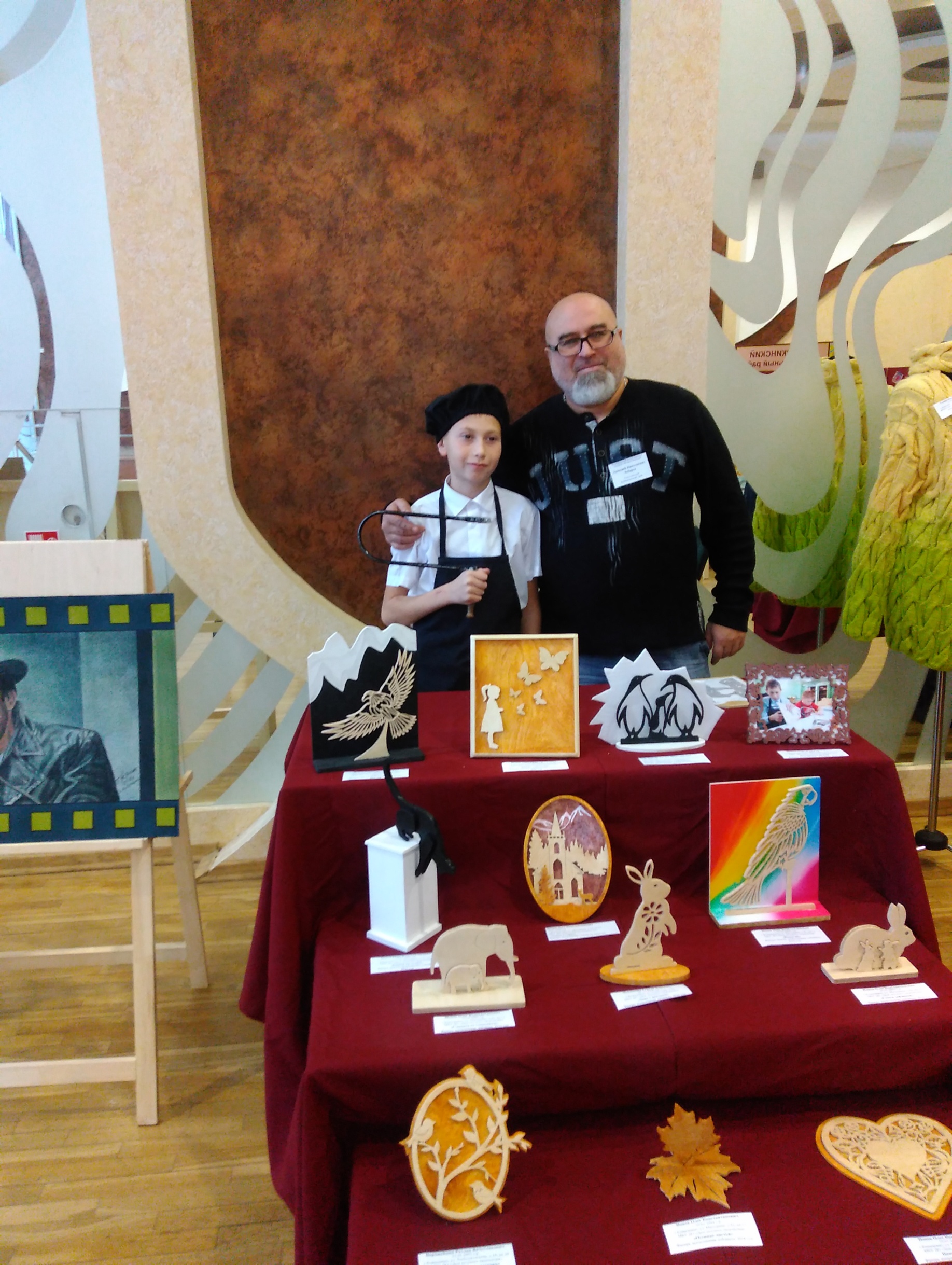 Характеристика-представление
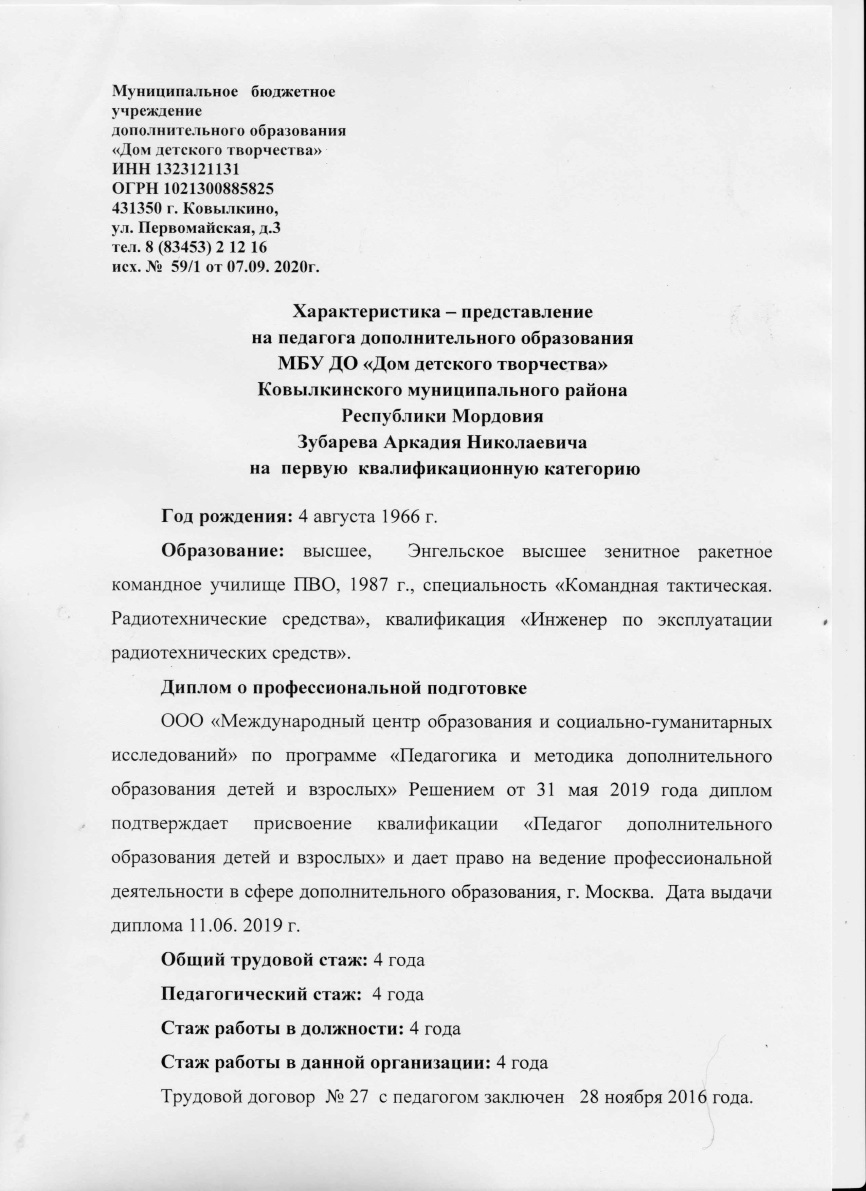 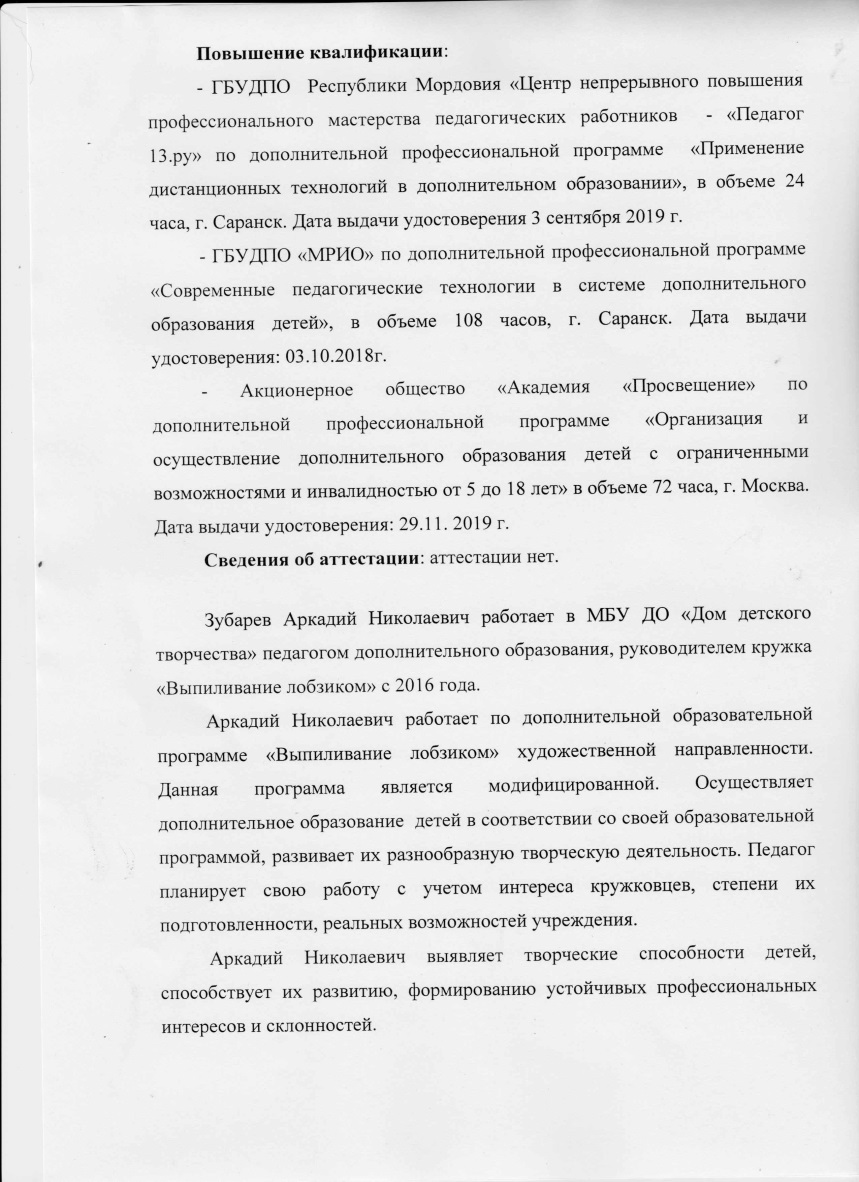 Характеристика-представление
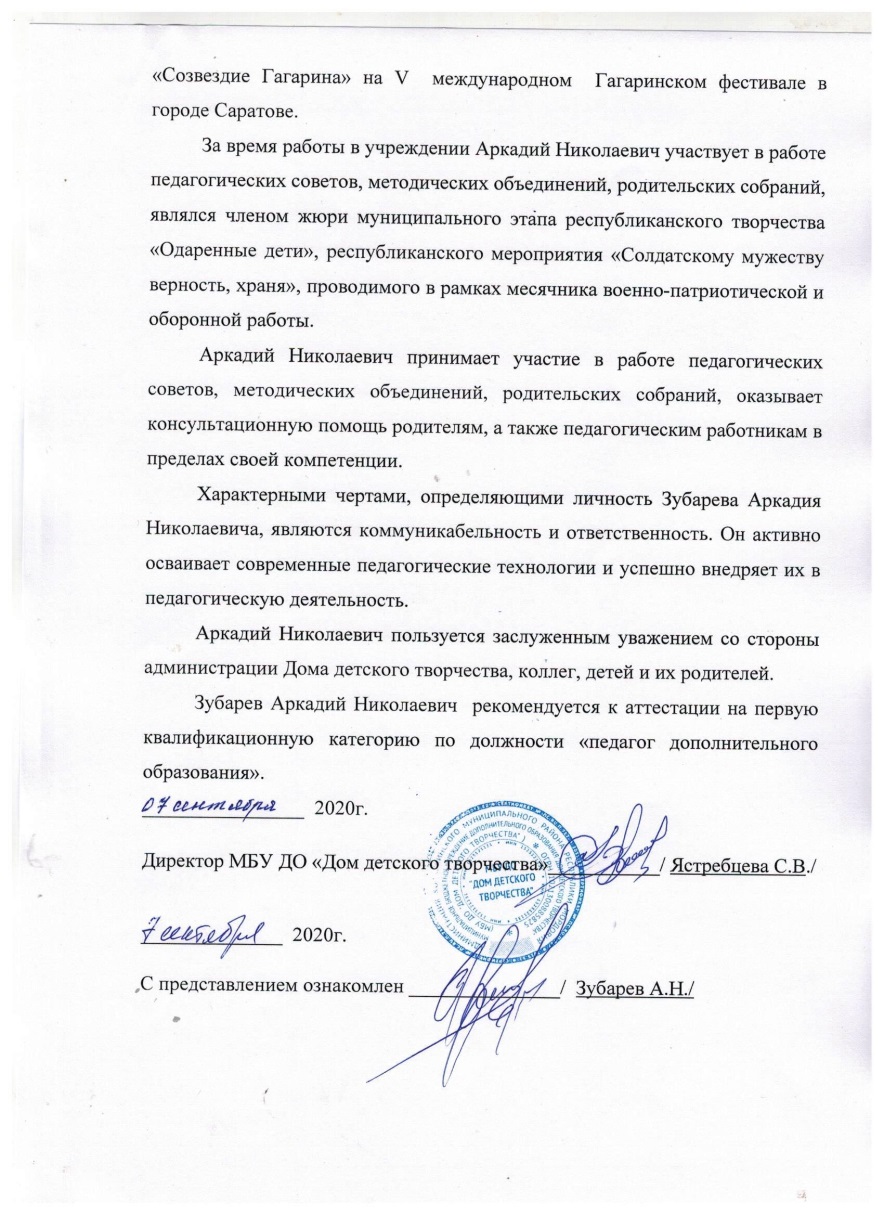 Обобщение педагогического опыта
Сайт МБУ ДО «Дом детского творчества»
http://ddtkov.schoolrm.ru
1.Реализация образовательных программ
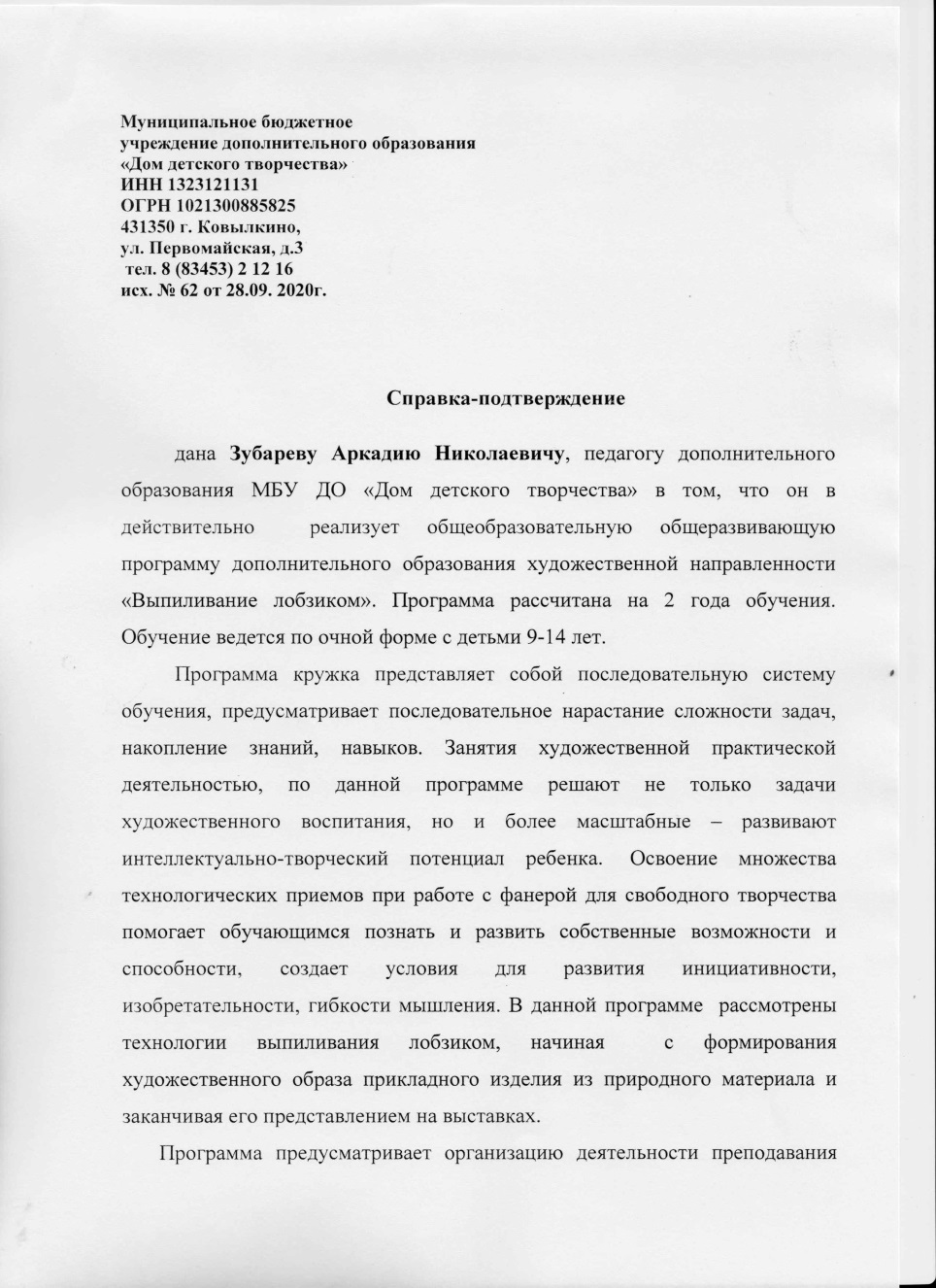 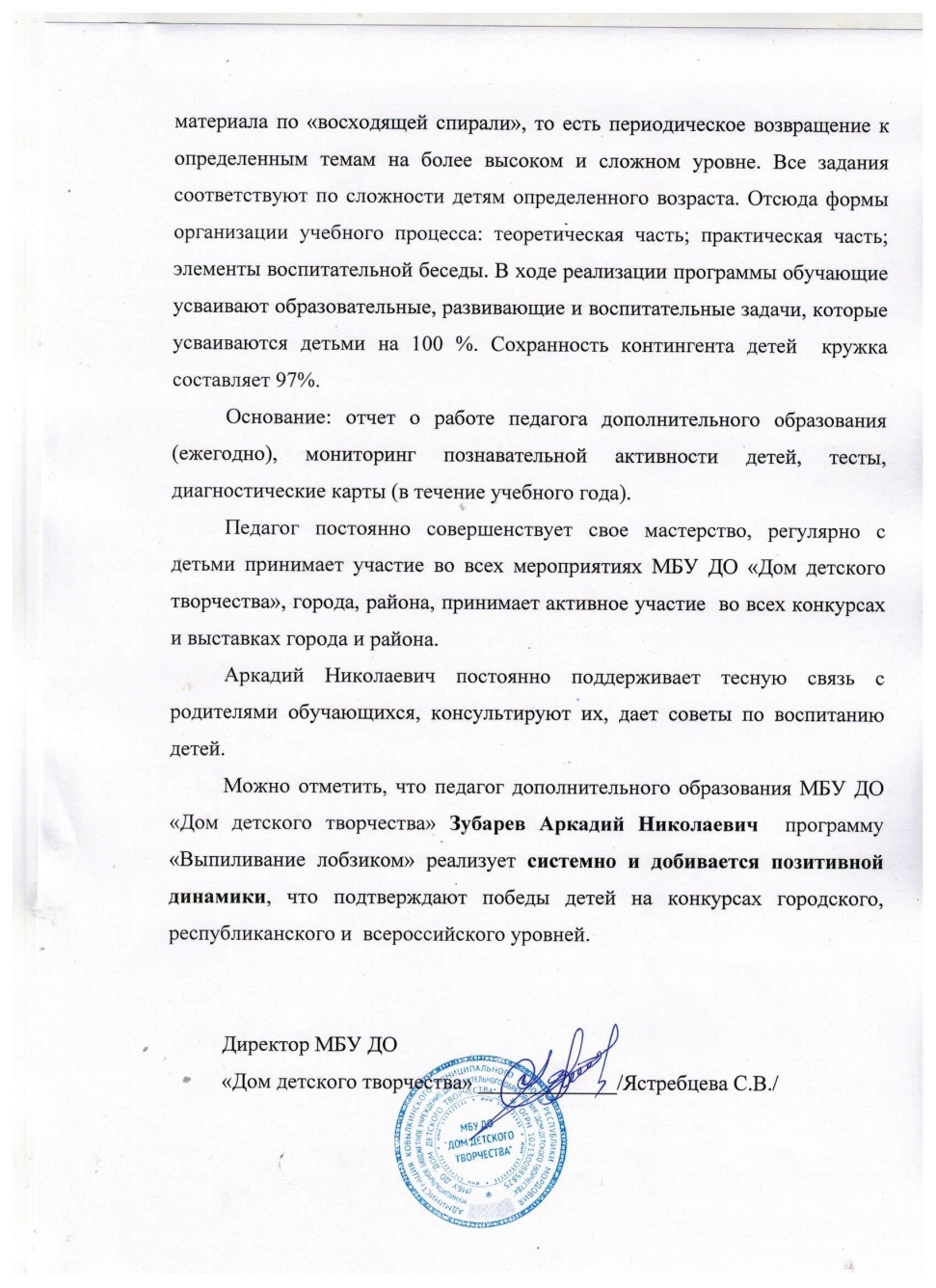 3. Участие детей в: - конкурсах; - выставках; - турнирах; - соревнованиях;- акциях;- фестивалях
Всероссийский уровень: 3
Республиканский уровень: 5
Муниципальный уровень: 8
Всероссийский уровень
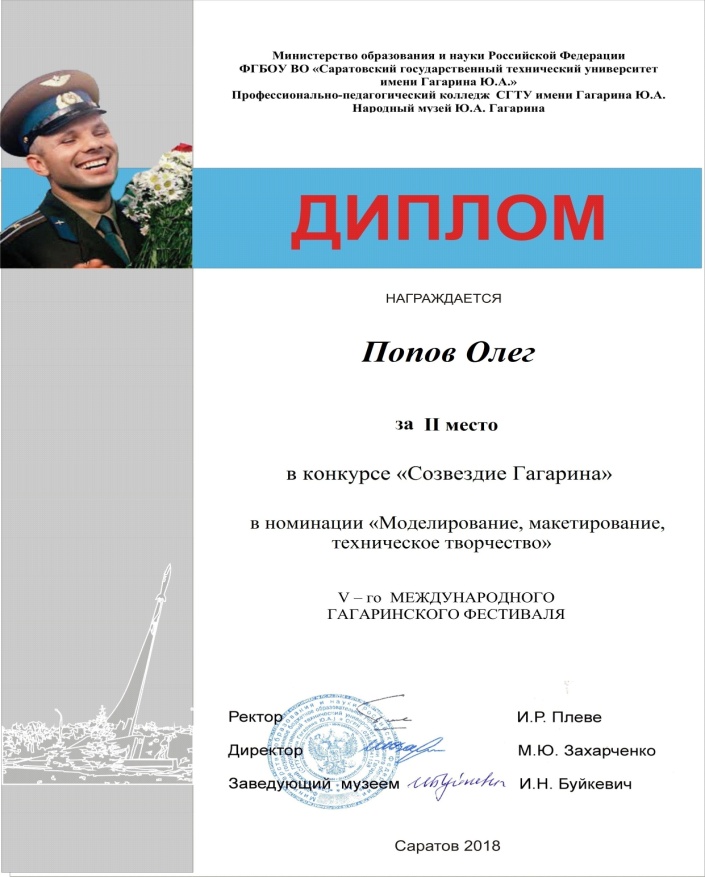 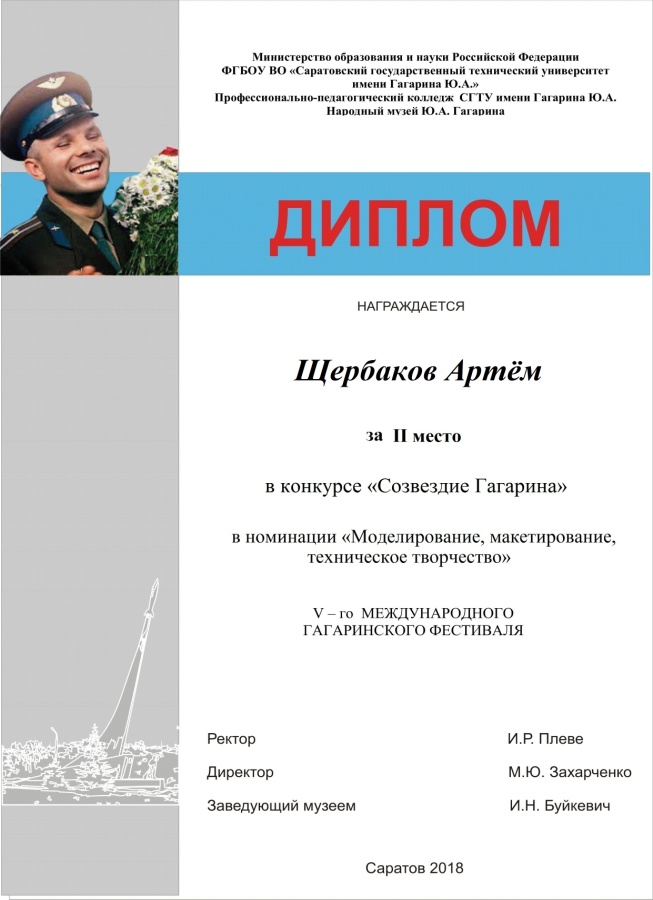 Республиканский уровень
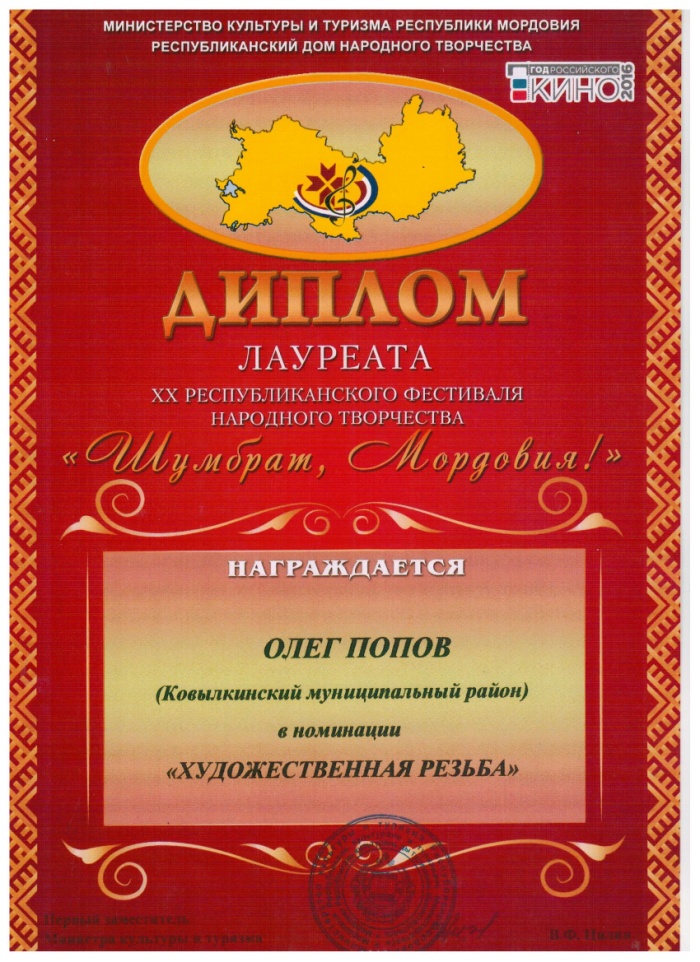 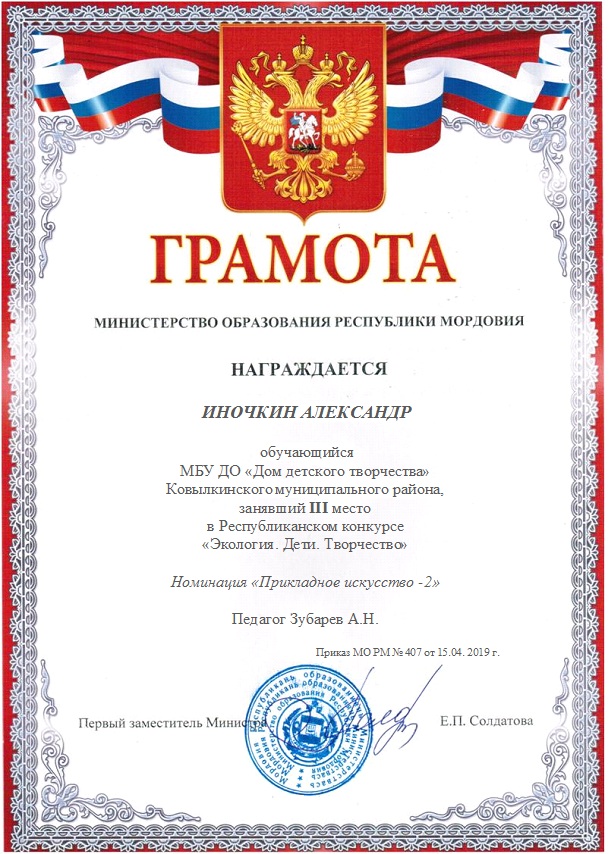 Республиканский уровень
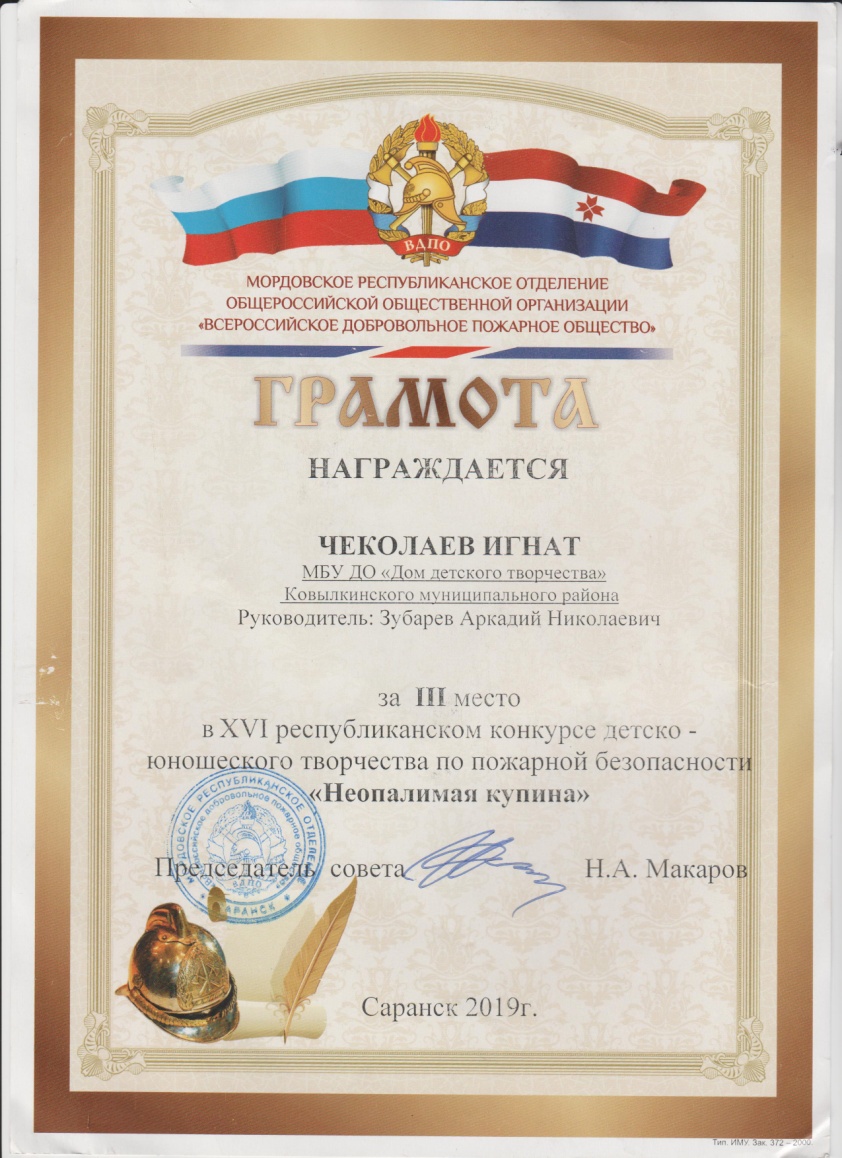 Муниципальный уровень
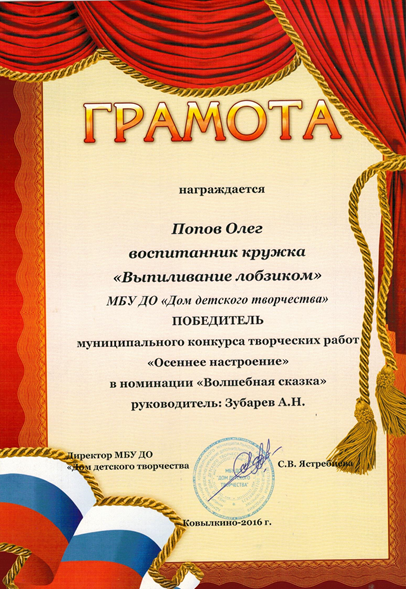 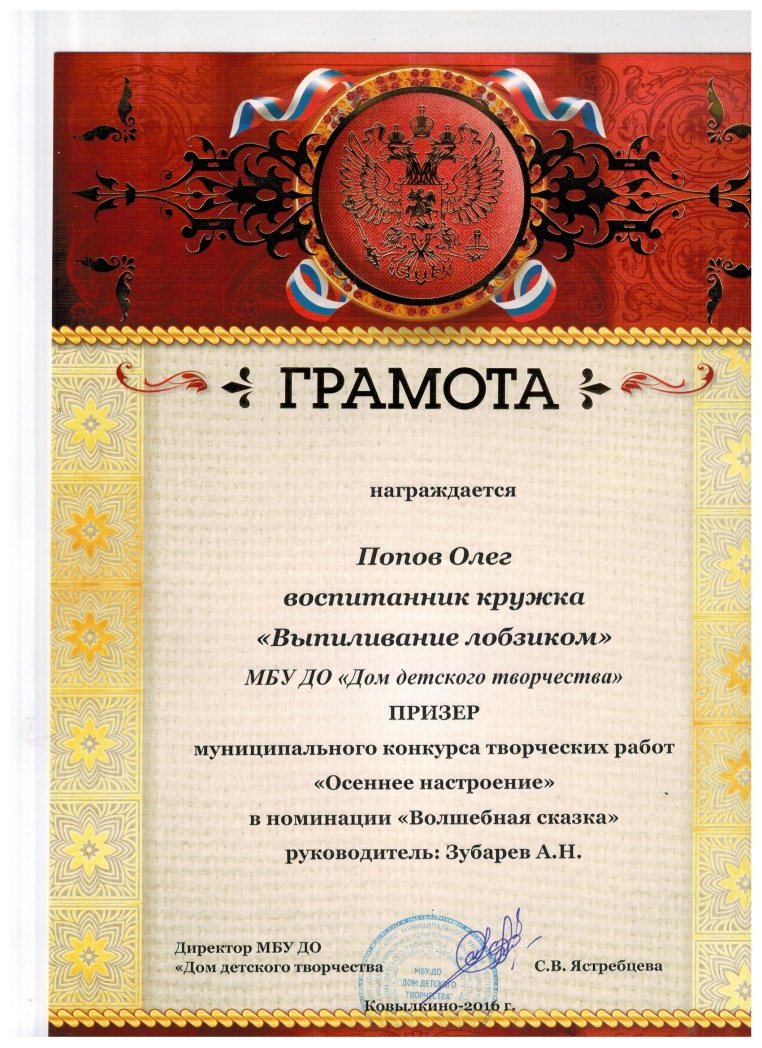 Муниципальный уровень
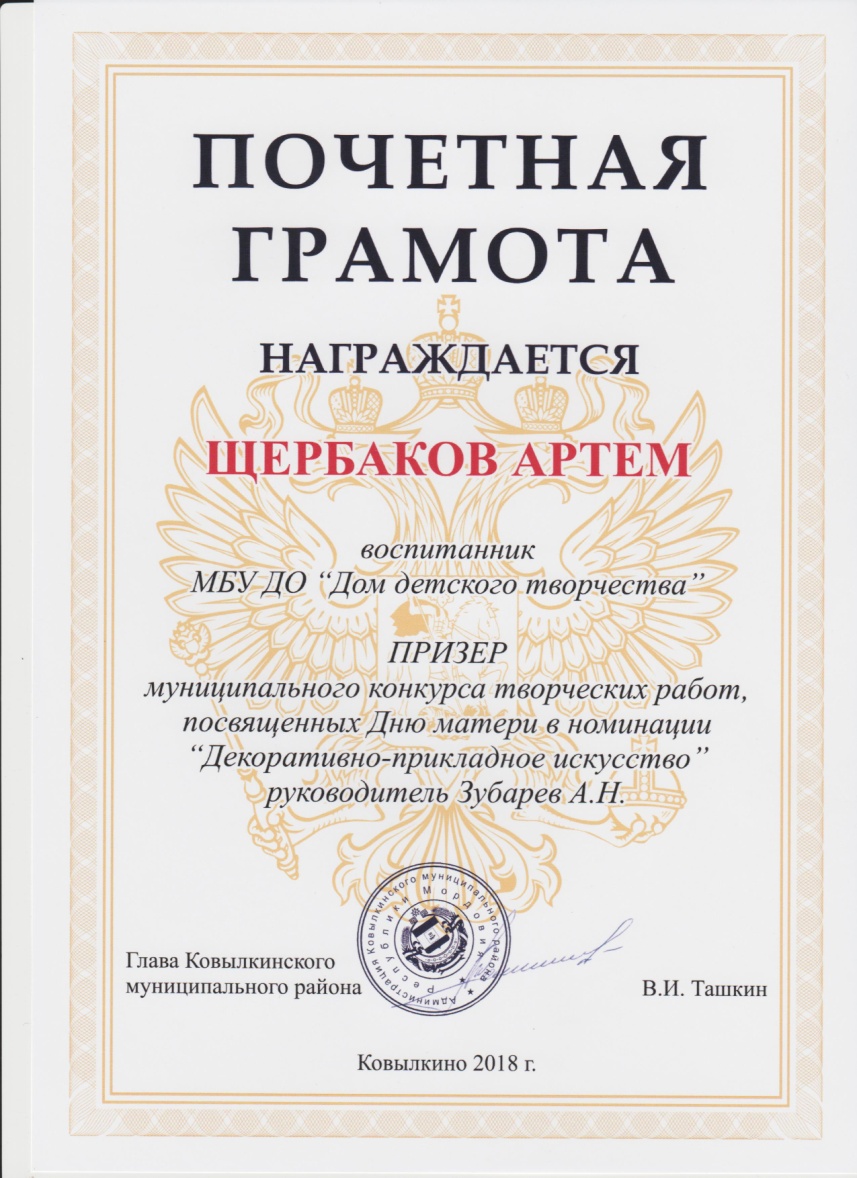 Муниципальный уровень
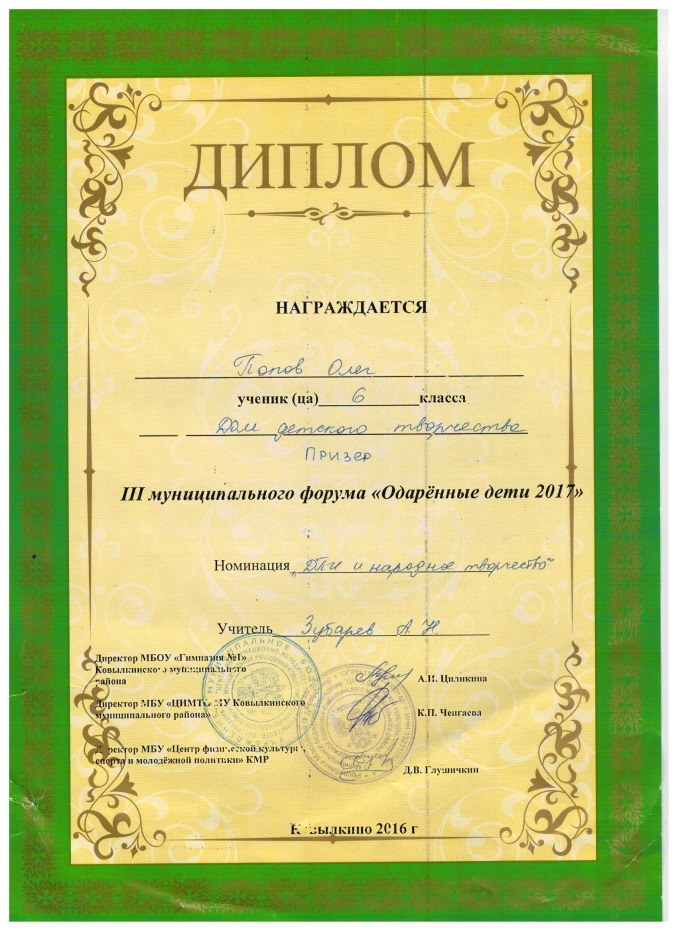 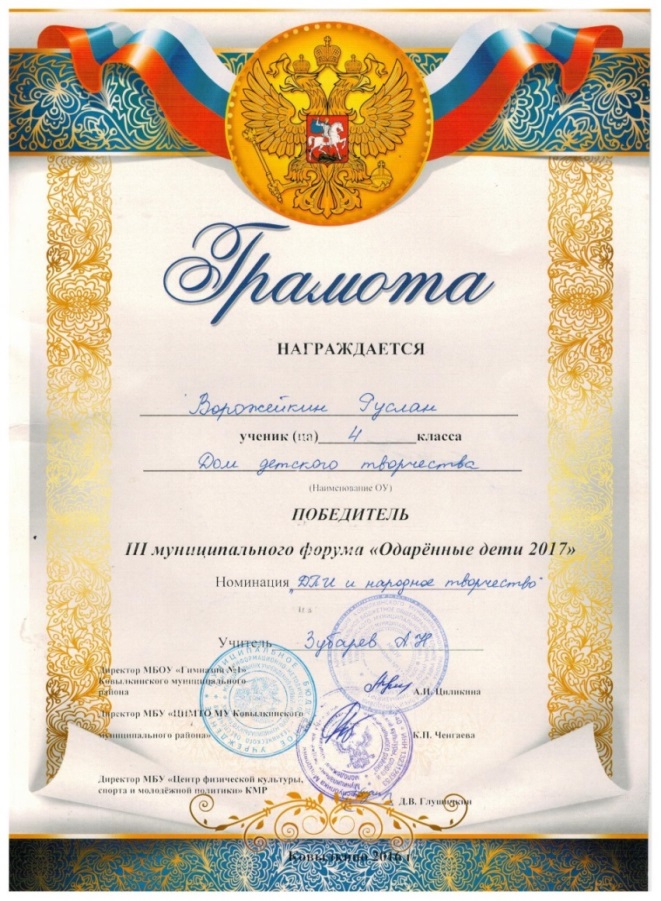 6. Выступления на заседаниях методических советов, научно-практических конференциях, педагогических чтениях, семинарах, секциях, форумах, радиопередачах (очно)
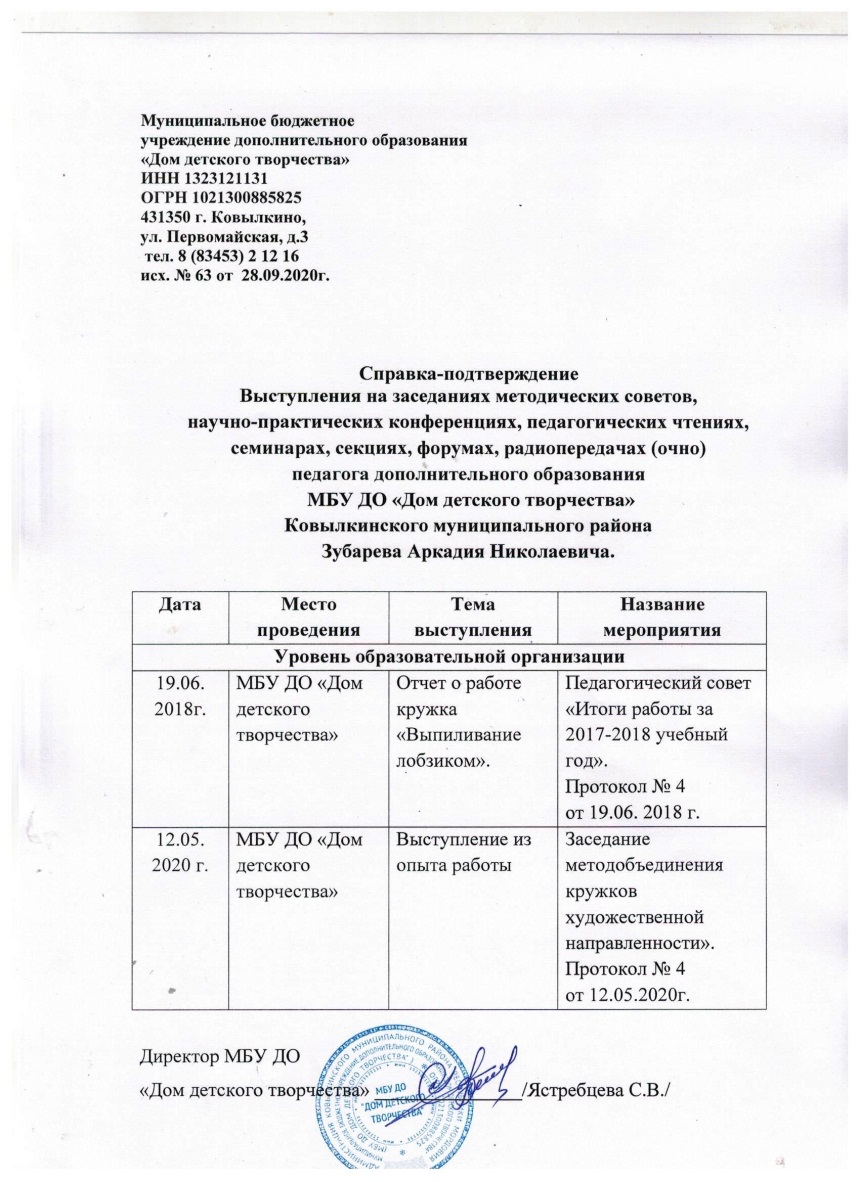 7. Проведение мастер-классов, открытых мероприятий
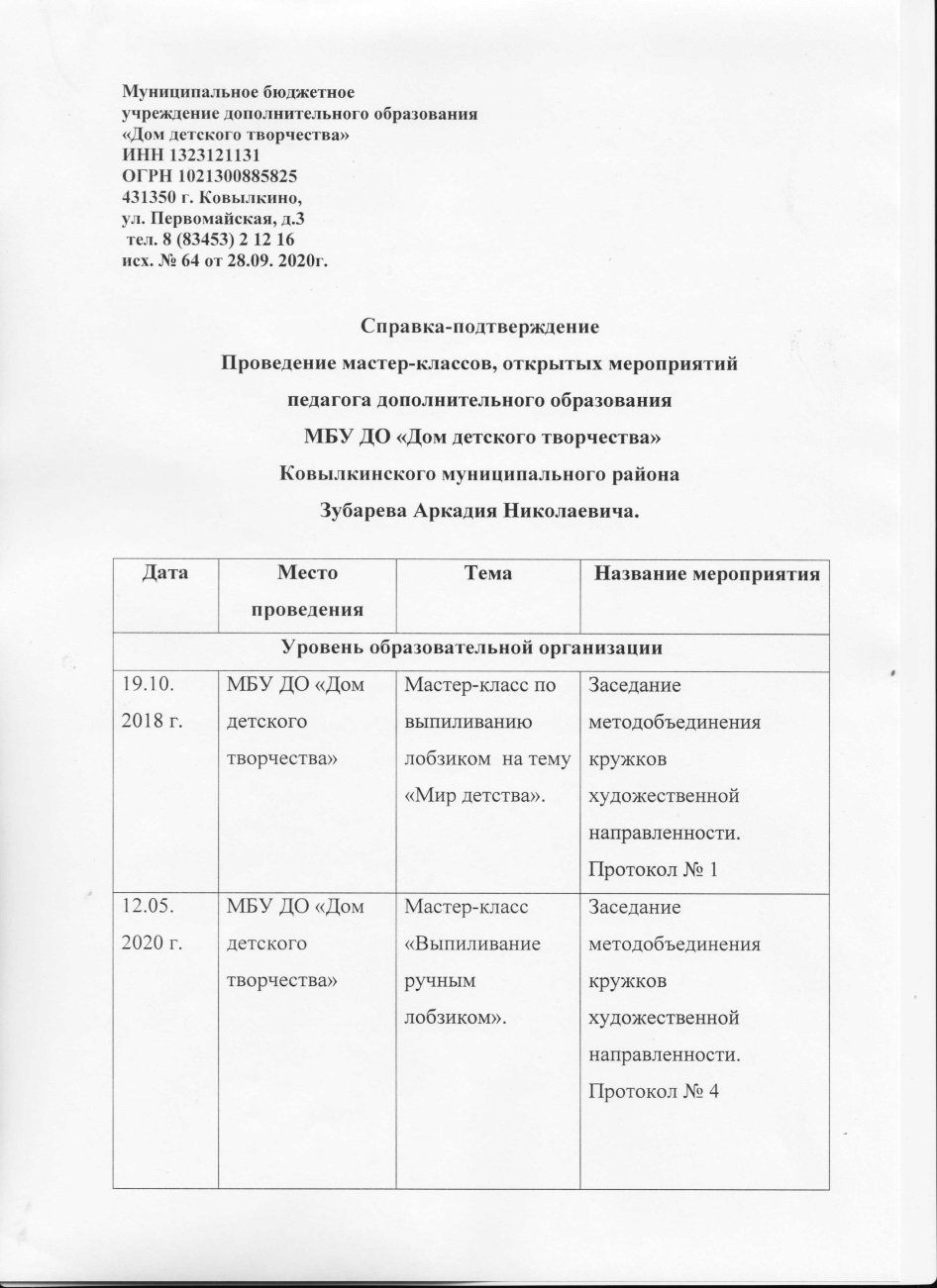 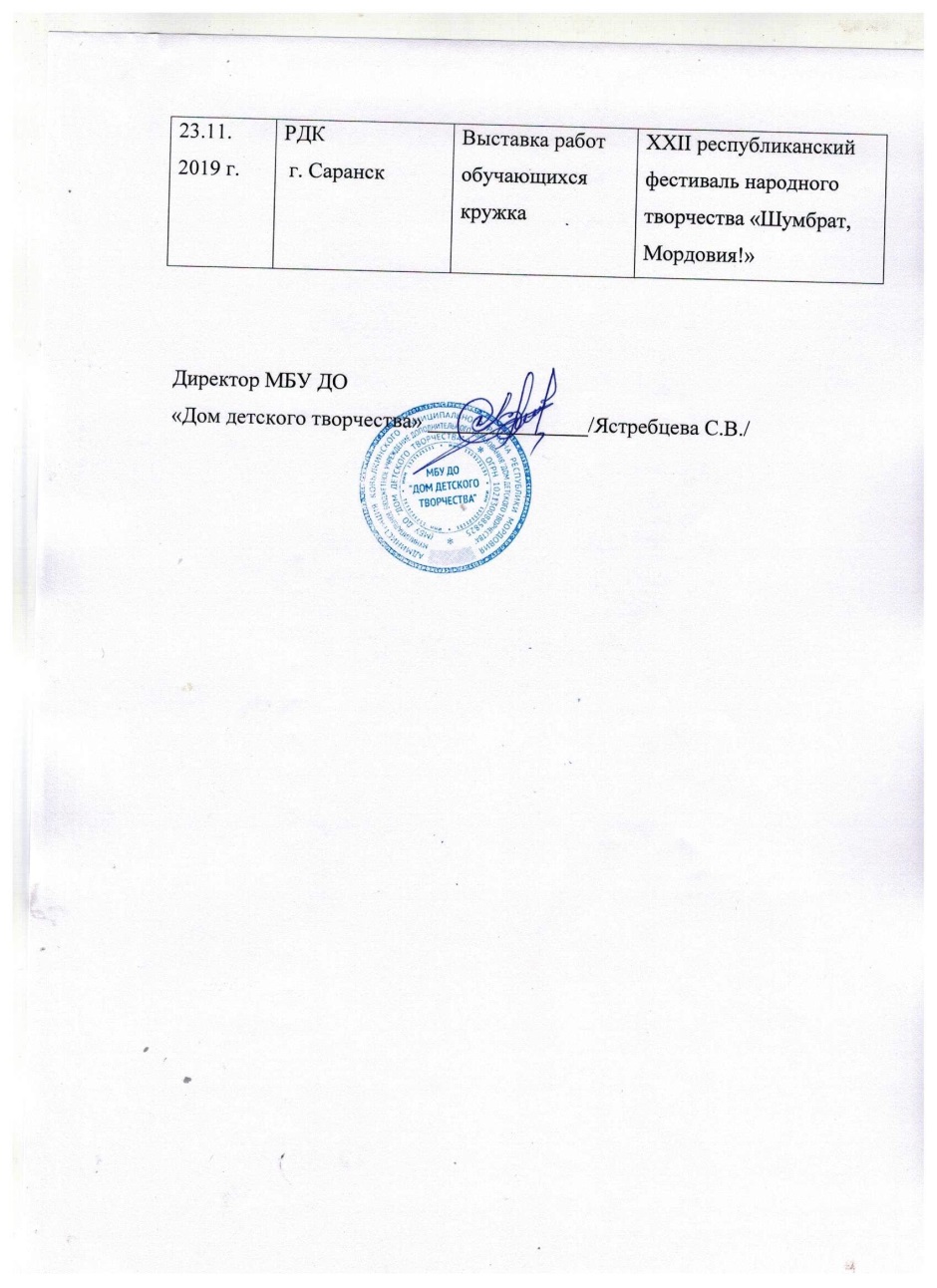 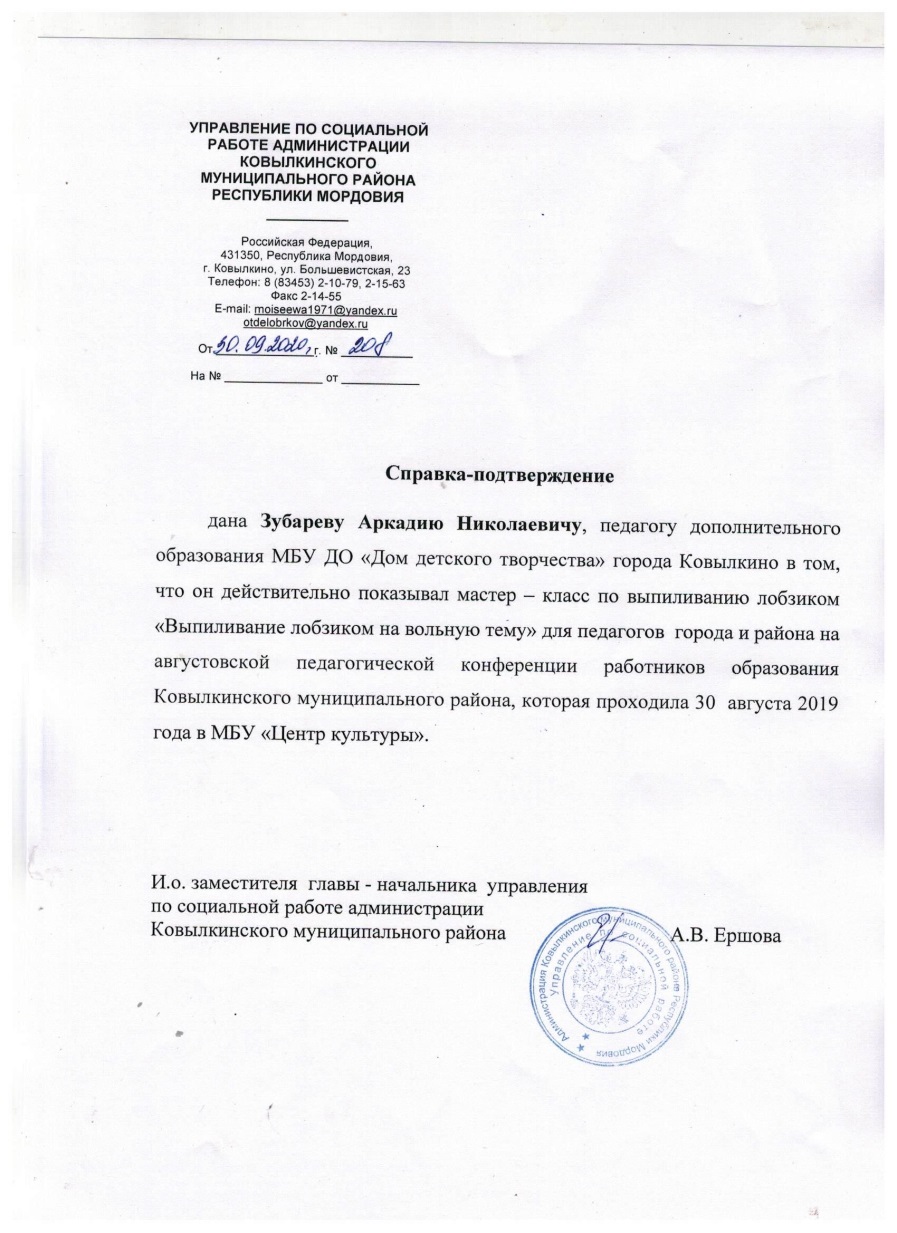 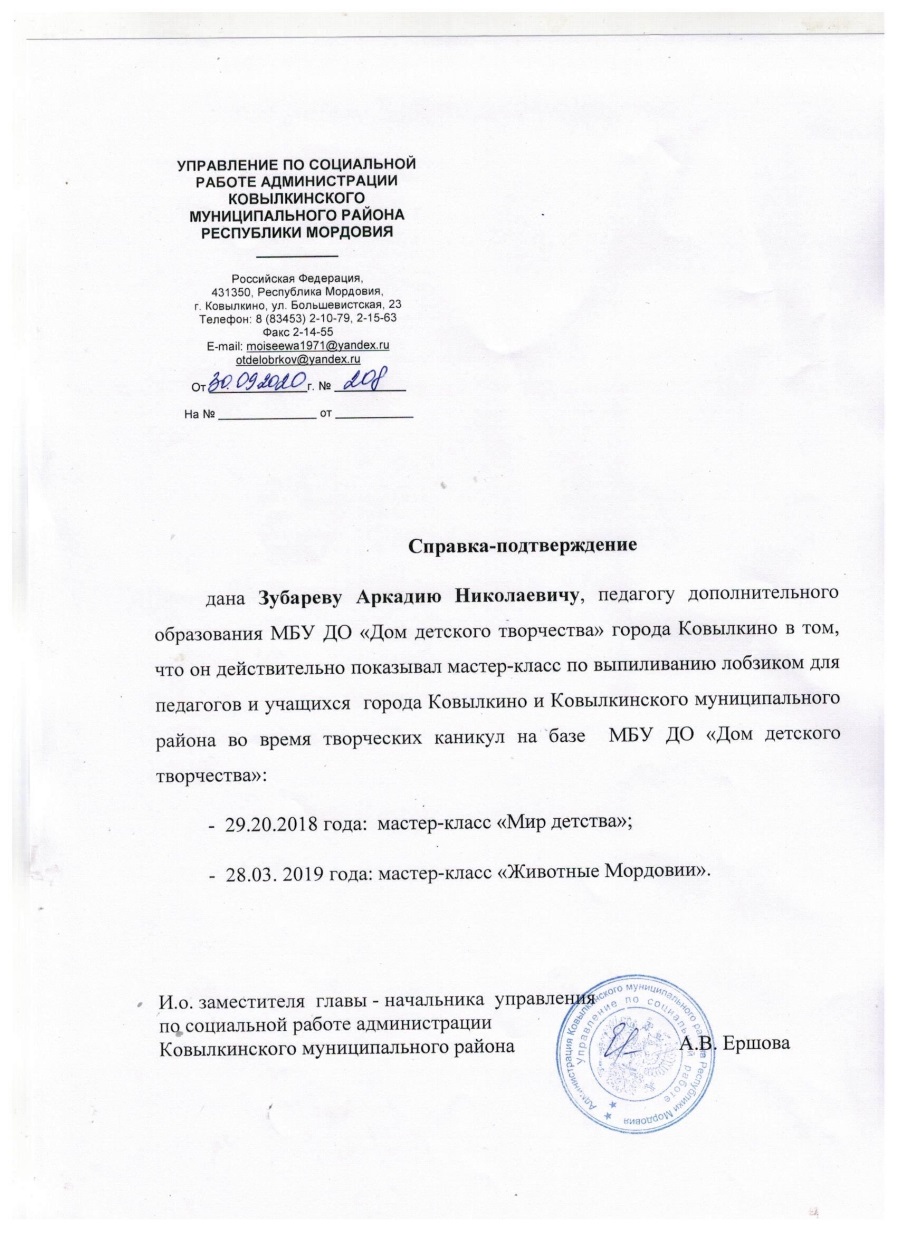 9. Общественно-педагогическая  активность педагога: участие в комиссиях, педагогических сообществах, в жюри конкурсов
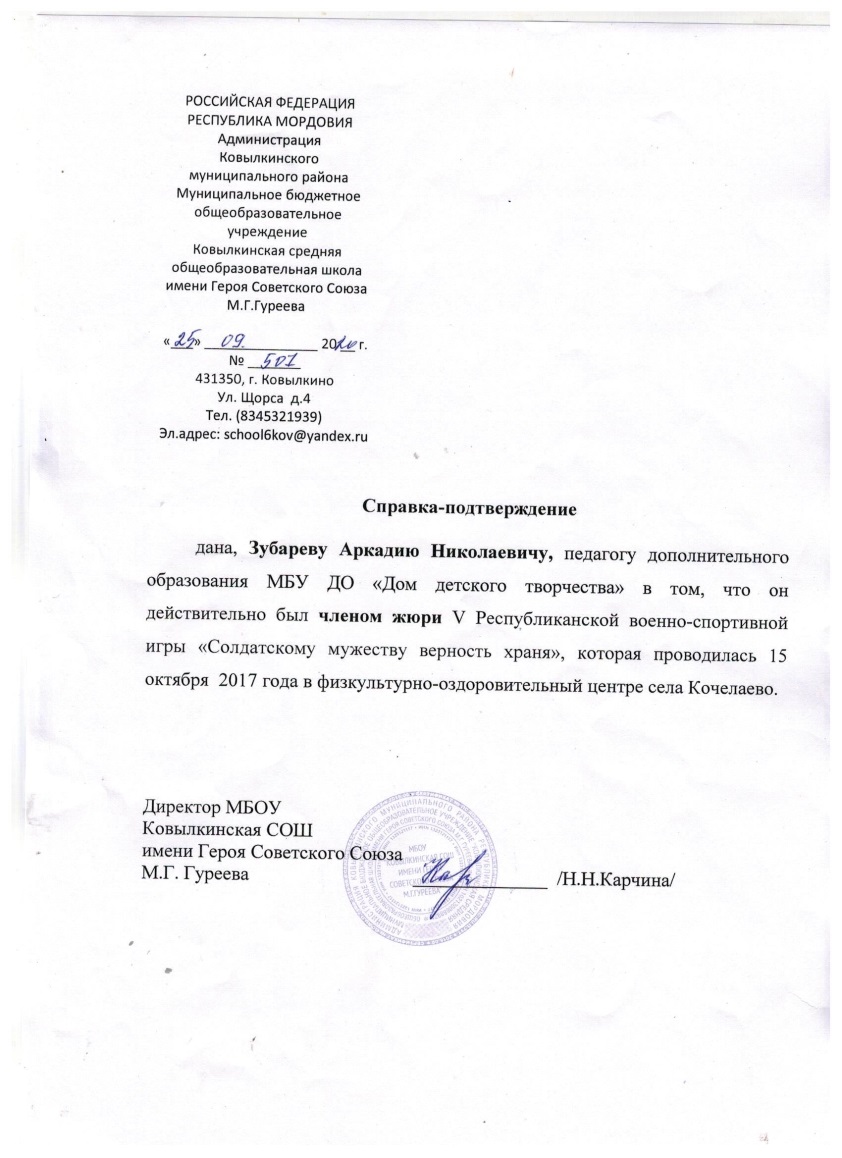 11. Позитивные результаты работы с детьми:
- наличие системы воспитательной работы;
- применение средств диагностики развития ребенка;
- организация индивидуального подхода;
- динамика межличностных отношений;
- отсутствие или уменьшение количества пропусков занятий детьми без уважительных причин;
- отлаженная система взаимодействия с родителями;
- отсутствие жалоб родителей;
- реализация здоровьесберегающих технологий в воспитательном процессе;
- духовно-нравственное воспитание и народные традиции.
Педагогом применяются все вышеперечисленные критерии.
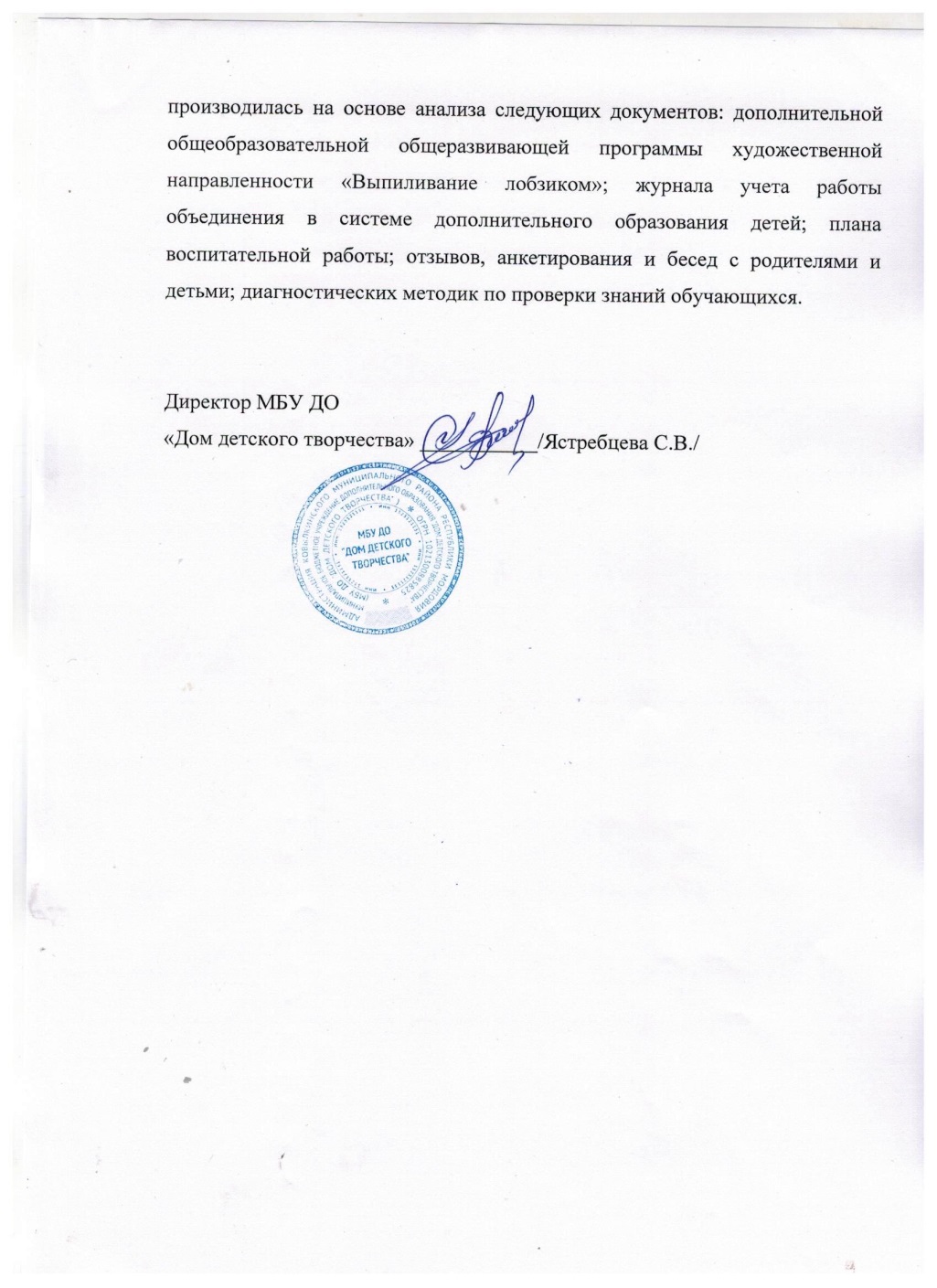 13. Награды и поощрения
Республиканского уровня
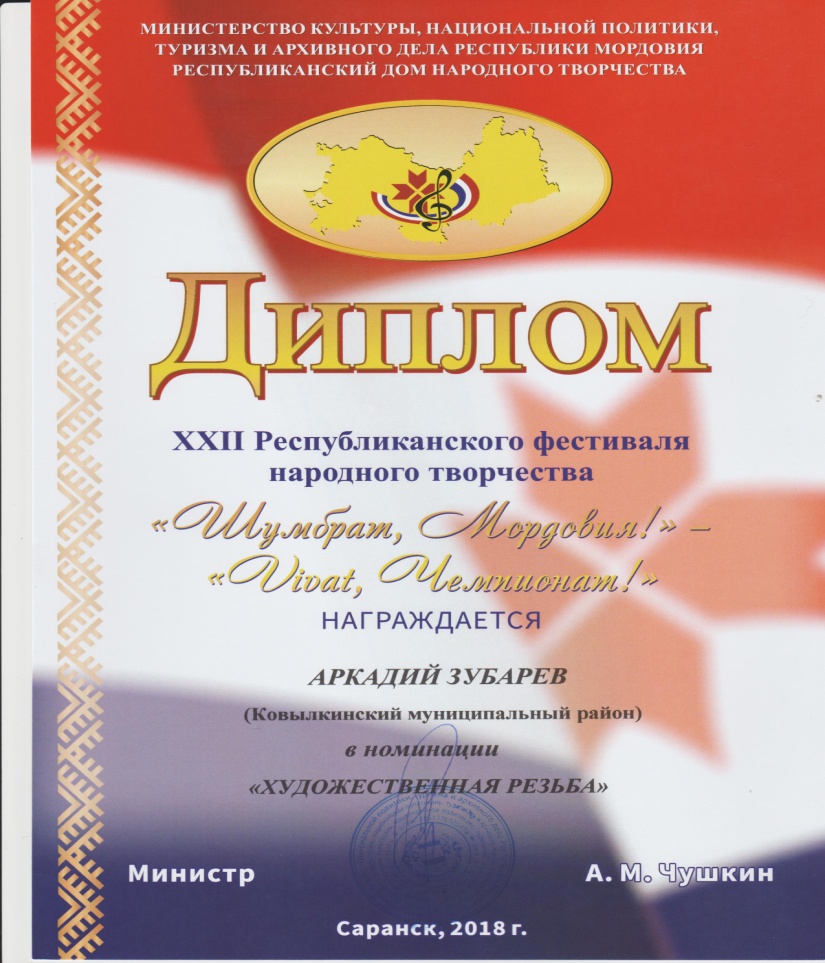 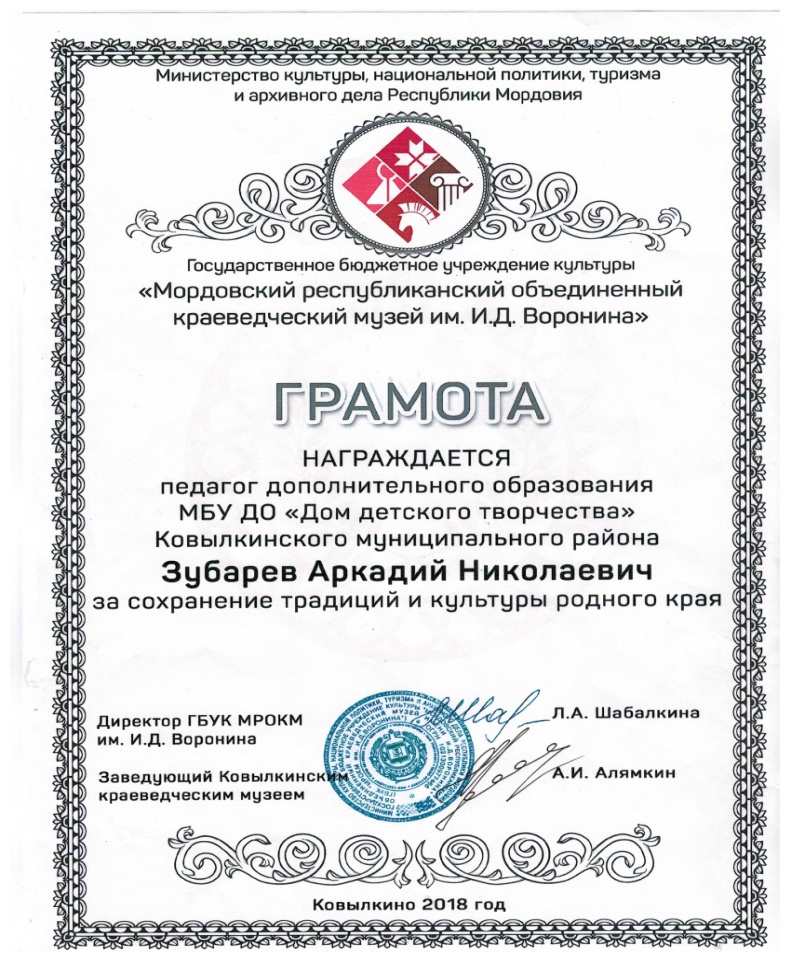 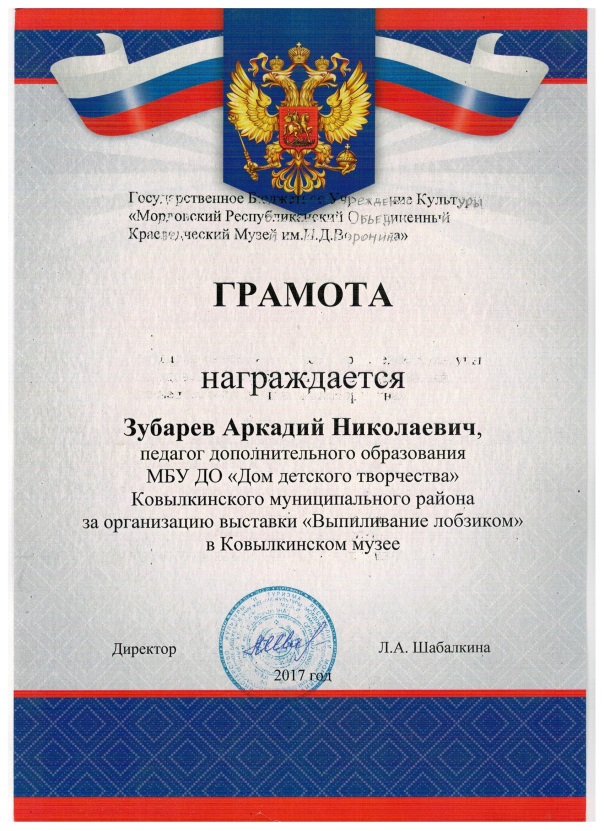